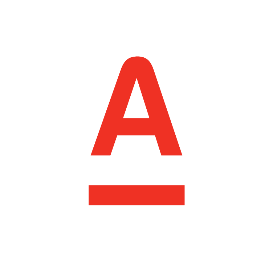 ИЗМЕНЕНИЯ В ПОРЯДКЕ РЕГИСТРАЦИИ ВАЛЮТНЫХ ДОГОВОРОВ
с 9 июля 2021 г. вступит в силу новая редакция Закона о валютном регулировании, предусматривающая обязанность резидентов регистрировать валютные договоры
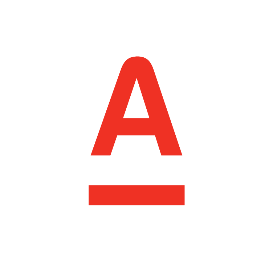 Новый порядок регистрации
Основные изменения
Сроки регистрации
Алгоритм регистрации
Оказание услуги Банком
Информирование
Репатриация
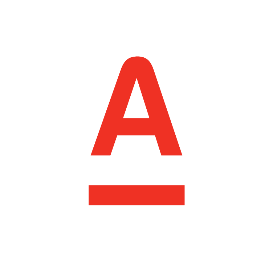 Регистрации подлежат договоры:
Договор заключен с нерезидентом;

Сумма денежных обязательств по договору не определена либо составляет  4 000 БВ и более на дату заключения договора 

(при этом пересчет суммы договора в случае его выражения в иностранной валюте осуществляется в белорусские рубли по официальному курсу белорусского рубля к иностранной валюте, установленному НБ  РБ на дату заключения договора).
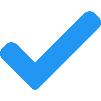 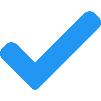 Важно: расчеты с контрагентом будут производиться на основании ч.2 п.3 Постановления НБ РБ №37.
Сроки регистрации
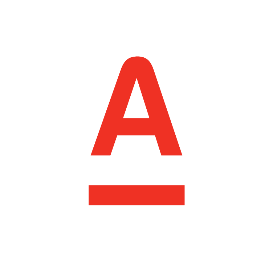 Валютный договор подлежит регистрации
В любой день после заключения валютного договора, но до совершения резидентом действий, направленных на исполнение валютного договора
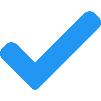 Не позднее 7 (семи) рабочих дней с даты, следующей за датой поступления денежных средств по валютному договору
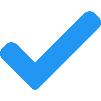 Не позднее 7 (семи) рабочих дней с даты внесения изменений в ранее не подлежавший регистрации валютный договор, в соответствии с которыми сумма обязательств по нему достигает либо увеличивается до 4 000 БВ, или становится неопределенной
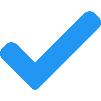 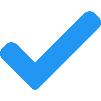 С 09.07.2021 нужно регистрировать все валютные договоры, заключенные резидентами до 09.07.2021, если обязательства по ним не исполнены. 
!!! Срок регистрации по таким договорам будет зависеть от наступления событий, указанных в вышеперечисленных пунктах
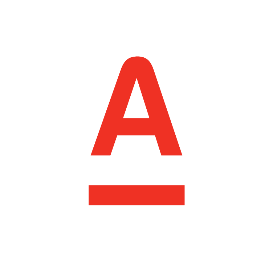 Алгоритм регистрации договоров
Регистрация в МСИ
НБ РБ рекомендует заранее позаботится о получении сертификатов открытых ключей, выданных в республиканском удостоверяющем центре Государственной системы управления открытыми ключами
Регистрация личного кабинета 
на веб-портале НБ РБ
https://rvd.nbrb.by/nbrbResidentUi/#/
Регистрацию и создание личного кабинета осуществляет руководитель или главный бухгалтер.
На компьютере должен быть настроен криптопровайдер АВЕСТ
Регистрация валютных договоров через обслуживающий Банк
Регистрация валютных договоров самостоятельно
ЗАО «Альфа-Банк» будет  оказывать клиентам услугу по регистрации валютных договоров.
На сайте НБ РБ уже есть инструкция с пошаговыми действиями по регистрации валютных договоров
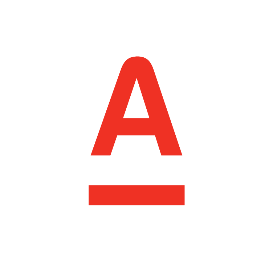 Регистрации в МСИ
Авторизация через МСИ:

На странице https://legal.raschet.by/client/, используя браузер Internet Explorer, необходимо осуществить вход в Личный кабинет юридического лица по сертификату ГосСУОК, выданного на имя главного бухгалтера или руководителя.

В открывшемся кабинете выбрать вкладку "Безопасность и вход" и активировать кнопку "Авторизация любого сотрудника от имени ЮЛ" в положение ВКЛ.

Осуществить выход из Личного кабинета.
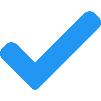 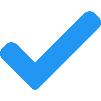 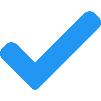 Алгоритм
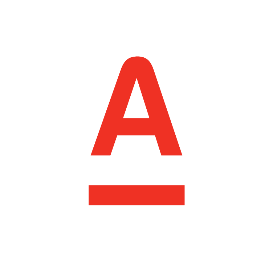 Оказание услуги Банком
ЗАО «Альфа-Банк» будет оказывать клиентам услугу по регистрации валютных договоров. 
Для этого клиент должен будет в личном кабинете веб-портала предоставить Банку соответствующие права, предварительно заключив с ЗАО «Альфа-Банк» договор.
Для того чтобы предоставить Банку права, необходимо:

Перейти по ссылке https://rvd.nbrb.by/nbrbResidentUi/#/
 и указав необходимые атрибуты войти в личный кабинет
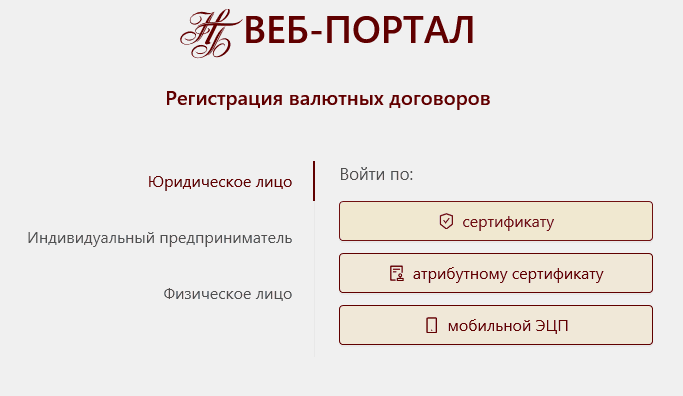 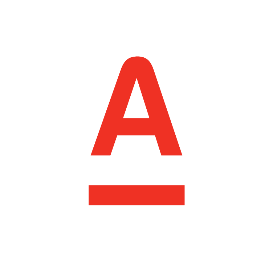 Оказание услуги Банком
2. Перейти в раздел «Администрирование»  во вкладку «Предоставление прав по регистрации и сопровождению валютных договоров банкам»
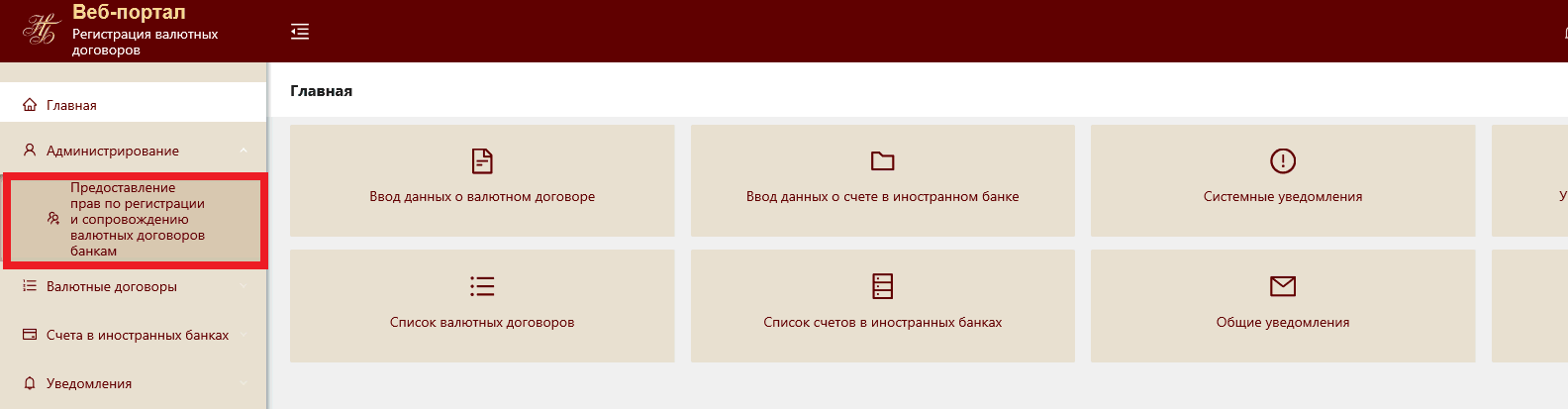 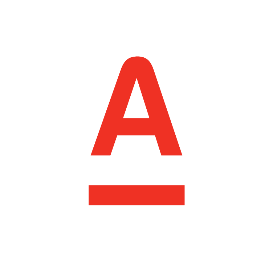 Оказание услуги Банком
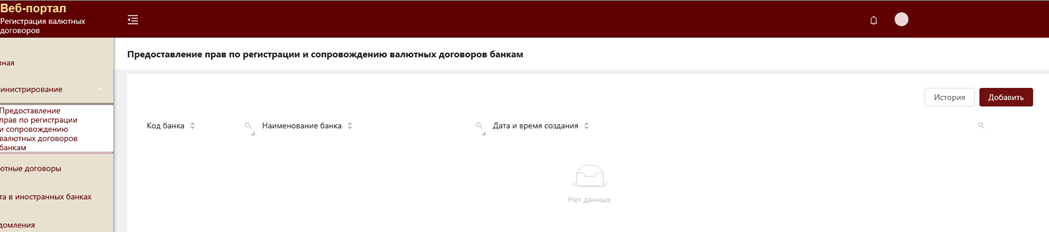 3. В открывшейся вкладке нажать кнопку «Добавить»
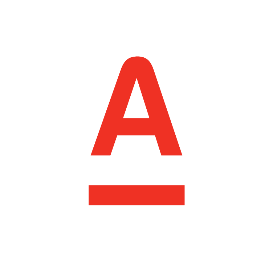 Оказание услуги Банком
4. Далее выбрать необходимый Банк из списка и нажать кнопку «сохранить»
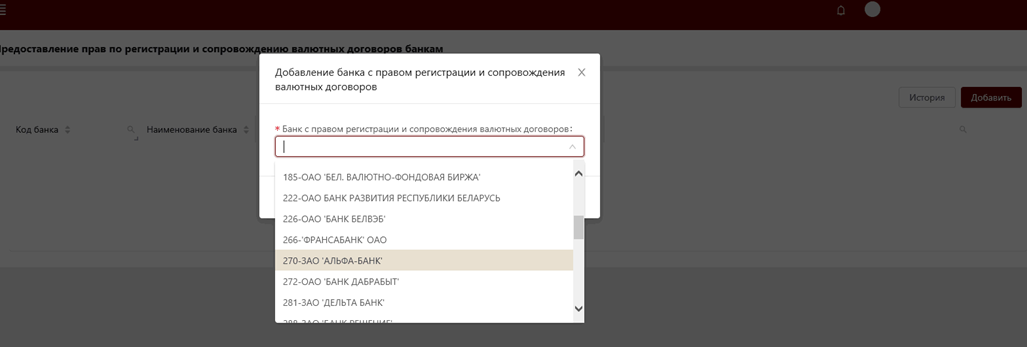 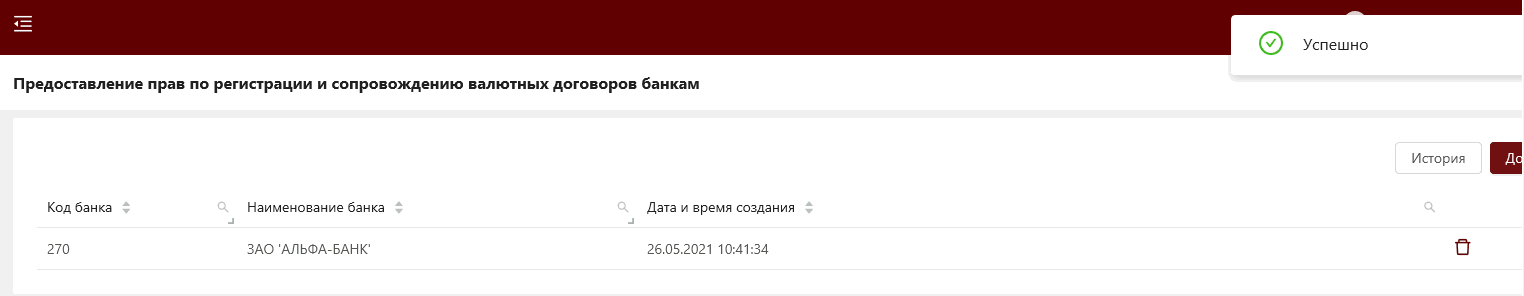 Таким образом Банку предоставлено право регистрировать валютные договоры за клиента.
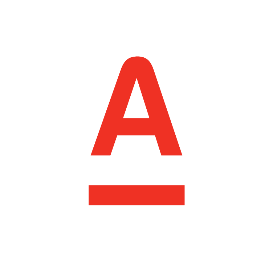 Оказание услуги Банком
Для регистрации договора клиенту необходимо прислать в Банк заявление на регистрацию сделки и скан-копию договора.

Получив заявление на регистрацию валютного договора от клиента, Банк осуществляет регистрацию договора на WEB портале
В личном кабинете клиента в разделе «Валютные договоры» во вкладке «список валютных договоров» отобразится информация о зарегистрированном договоре с присвоенным регистрационным номером. Отслеживать проведенные регистрации сделки клиент может как в СДБО, так и на портале.
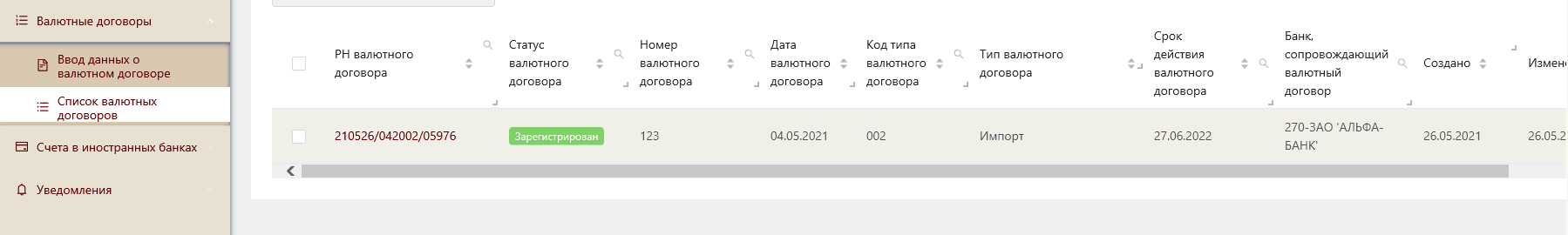 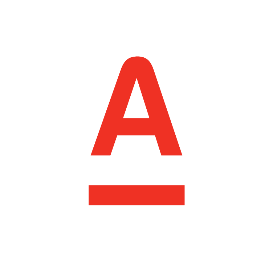 Информирование о проведенных операциях
По всем зарегистрированным валютным договорам резидент обязан представлять на веб-портале информацию о его частичном исполнении.
В частности, не позднее 15 числа каждого месяца необходимо представить информацию за предыдущий месяц об общей сумме:
платежей по договору, проведенных резидентом со счета в иностранном банке и поступивших на этот счет;

переданных или полученных нераскрытой информации, исключительных прав на объекты интеллектуальной собственности, имущественных прав, выполненных работ, оказанных услуг, имущества в аренду, в т.ч. по договорам лизинга;

приобретенных (проданных) ценных бумаг;

приобретенного (проданного) недвижимого имущества и дате возникновения права собственности на него и другую информацию.
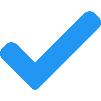 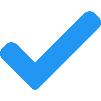 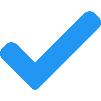 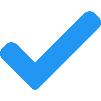 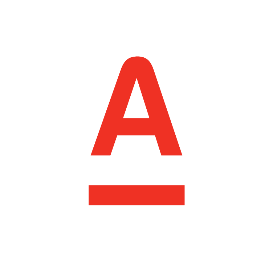 Информирование о проведенных операциях
Обращаем ваше внимание, что резидент обязан разместить информацию об исполнении в полном объеме обязательства по валютному договору в срок не позднее 15 календарных дней с даты исполнения валютного договора в полном объеме 
!!! ранее было 30 дней
Датой исполнения валютного договора в полном объеме считается дата окончания исполнения всех обязательств сторонами по валютному договору.
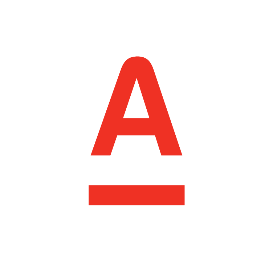 Изменения по срокам в договоре
Валютные договоры, заключаемые между резидентами и нерезидентами, должны предусматривать сроки исполнения обязательств нерезидентами:
Конкретные прописанные сроки по оплате переданных нерезиденту товаров, выполненных работ, оказанных услуг (и прочего) – для договоров, предусматривающих экспорт; !!! ранее было 180 дней
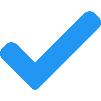 Конкретные прописанные сроки по возврату нерезидентом белорусских рублей/иностранной валюты, внесенных резидентом в качестве предварительной оплаты, в случае неисполнения или исполнения не в полном объеме нерезидентом обязательств по передаче товаров (и прочего) для договоров, предусматривающих импорт; !!! ранее было 90 дней
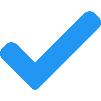 В остальных случаях (например, при получении резидентом товаров из-за границы) – срок исполнения обязательств можно не указывать.
Репатриация. Сроки репатриации.
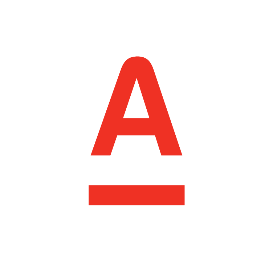 Юридические лица - резиденты обязаны обеспечить зачисление на свои счета, открытые в банках Республики Беларусь:

при экспорте - белорусских рублей и (или) иностранной валюты;

при импорте - белорусских рублей и (или) иностранной валюты в случае возврата денежных средств при неисполнении или исполнении не в полном объеме нерезидентом своих обязательств.
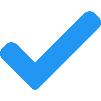 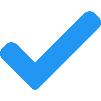 Важно: к сроку, прописанному в валютном договоре, 
добавляется срок, необходимый для осуществления
перевода денежных средств между Банками
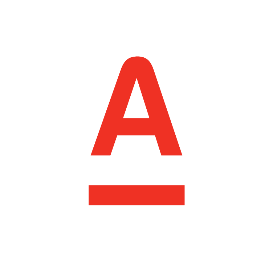 СПАСИБО ЗА ВНИМАНИЕ
Хорошего дня